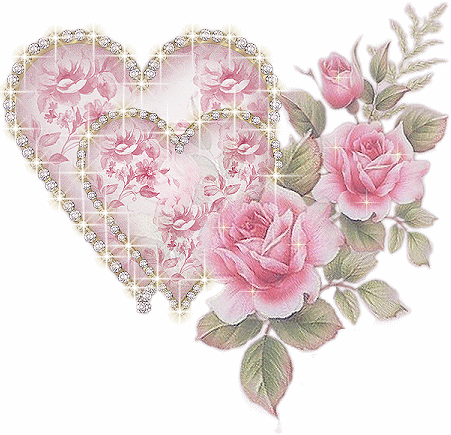 CHÀO MỪNG CÁC BẠN ĐẾN VỚI THƯ MỤC GIỚI THIỆU TỦ SÁCH “VĂN HỌC THIẾU NHI” CỦA THƯ VIỆN TRƯỜNG TH THỊNH ĐỨC
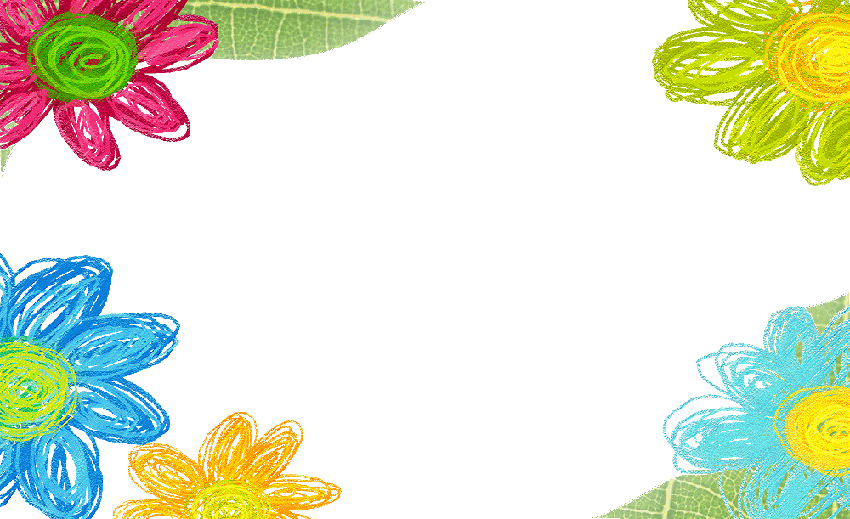 Như chúng ta đều biết, văn học viết về đề tài thiếu nhi là một chủ đề khó nhưng vô cùng thú vị và ý nghĩa, con người cần được gieo những hạt giống tâm hồn, không ngừng ước mơ, nuôi dưỡng những khát khao, tôi rèn ý chí và hoài bão lớn ngay từ khi còn nhỏ cho đến khi trưởng thành.
Văn học chính là nguồn dưỡng khí nuôi tâm hồn hướng thiện, lành mạnh, vị tha, giàu lòng nhân ái; đồng thời hun đúc ý chí, nghị lực vươn lên của con người, nhất là đối với thế hệ trẻ, thanh thiếu niên, nhi đồng. Những gì chứa đựng trong tâm hồn của trẻ em Việt Nam hôm nay chính là bản thiết kế quan trọng cho chân dung những công dân Việt Nam trong tương lai.
Dân tộc Việt Nam ta luôn coi trọng văn chương, đó là điều cần thiết để giao tiếp, để thể hiện mình. Từ thuở còn nằm nôi, em bé được truyền ru, được cảm thụ văn chương qua lời ru tiếng hát âu yếm, dịu dàng.
Khi lớn lên đến trường được học bài học đầu tiên thường là “Học ăn, học nói” có văn chương, có văn hóa. Trải qua hàng nghìn năm văn hiến, chúng ta được gặp nhiều thầy, cô giáo, mặc dù giai đoạn lịch sử nào, họ đều có bản lĩnh, biết văn chương, hiểu đạo lý sẵn sàng truyền dạy cho thế hệ đàn em nên người.
Sinh thời Chủ tịch Hồ Chí Minh không tự nhận mình là nhà văn, nhà thơ, mà chỉ xem mình như là người bạn của văn nghệ. Trong suốt cuộc đời hoạt động cách mạng của mình, Bác không chỉ dành hết cho sự nghiệp cách mạng, cho Tổ quốc, cho nhân dân.
Đặc biệt là dành sự quan tâm và tình yêu thương vô hạn với các cháu thiếu niên nhi đồng, không chỉ qua những cuộc tiếp xúc, gặp gỡ, thăm hỏi mà những tâm tư, tình cảm, mong mỏi của Bác còn thể hiện qua những bài thơ Bác sáng tác dành tặng cho các cháu.
Bác mong các cháu chăm ngoan,	      Mai sau gìn giữ giang sơn Lạc Hồng.	            Sao cho nổi tiếng Tiên Rồng,	       Sao cho tỏ mặt nhi đồng Việt Nam.
	(Thư Trung thu gửi các cháu thiếu nhi năm 1946 - Bác Hồ Chí Minh)
Nhiều thế hệ thiếu niên, nhi đồng Việt Nam đã lớn lên trong những dòng thơ của Bác, được trưởng thành hơn, sống có nhân cách, hoài bão và lý tưởng, vun đắp và cống hiến cho sự nghiệp cách mạng của dân tộc ta, sự phát triển của đất nước ta.
Văn học làm cho con người xích lại gần nhau, biết san sẻ, yêu thương nhau. Văn học đích thực làm cho con người sống có nhân cách, có ước mơ, hoài bão lớn, khẳng định giá trị bản thân, không ngừng hướng đến Chân-Thiện-Mỹ, theo đuổi tri thức, làm giàu cho bản thân, quê hương và góp phần làm cho dân cường, nước thịnh.
Có biết bao con người khi mở trang sách ra đã tìm thấy ánh sáng của tình yêu thương, niềm hy vọng và khát vọng sống. Các nhà văn Việt Nam, đặc biệt là các nhà văn, nhà thơ viết cho thiếu nhi như Thạch Lam, Tô Hoài, Nguyên Hồng, Nguyễn Huy Tưởng, Phong Thu, Nguyễn Quang Sáng, Trần Hoài Dương, Nguyễn Hương, Phạm Hổ, Trần Đăng Khoa….
Và đặc biệt là Nguyễn Nhật Ánh một cây bút viết tạo nên một kho tàng văn học thiếu nhi đặc sắc. Những tác phẩm của ông tạo ra một thế giới trong sáng, nhân ái và tràn ngập giấc mơ tươi đẹp, thuần khiết trong tâm hồn trẻ thơ. Và biết bao con người có lương tri, hoài bão, khát vọng đã lớn lên được là nhờ một phần từ những trang sách ấy.
Nhằm giúp các em thêm yêu, thêm hiểu những vẻ đẹp văn hóa dân tộc, tràn ngập tình yêu con người, tình yêu thiên nhiên và những giấc mơ trong trẻo trong các tác phẩm văn học thiếu nhi. Thư viện nhà trường đã biên soạn thư mục giới thiệu tủ sách “Văn học thiếu nhi” gồm những tác phẩm nổi tiếng của cả Việt Nam và Thế giới.
Hy vọng các tác phẩm này sẽ đưa các em vào khu vườn của trí tưởng tượng mộng mơ, những bài học làm người nhẹ nhàng, thú vị mà vô cùng bổ ích. Nội dung các tác phẩm văn học này sẽ giúp các em phát huy trí tưởng tượng và bổ sung thêm kiến thức, để học tốt môn Tập làm văn. Nào chúng ta hãy cùng đến với những tác phẩm văn học thiếu nhi có trong tủ sách các em nhé!
Bên cạnh những tác phẩm nổi tiếng của nhà văn Việt Nam thì chúng ta không thể không kể đến những tác phẩm kinh điển nổi tiếng thế giới dành cho thiếu nhi trong nhiều thế kỉ qua như:
Cuộc phiêu lưu của Tom Sawyer, Túp lều bác Tôm, Hai vạn dặm dưới đáy biển, 80 ngày vòng quanh thế giới, Ngụ ngôn Aesop, Truyện cổ Grimm, Truyện cổ Andersen, Câu chuyện danh nhân, Ông già và biển cả, Không gia đình, Trong gia đình, Thần thoại Hy Lạp, Năng trắng, Robin Hood hiệp sĩ rừng xanh, Cánh buồm đỏ thắm...
Những tác phẩm kinh điển thế giới được biên soạn lại nhưng vẫn đảm bảo được nội dung, văn phong và sắc thái của nguyên tác. Bộ truyện chọn cách diễn đạt súc tích, dễ hiểu và giàu tính kể truyện giúp các độc giả nhỏ tuổi tiếp cận tác phẩm một cách dễ dàng nhất. Giúp các em tiếp cận văn bản dễ dàng hơn, từ đó cảm nhận và lĩnh hội tri thức tốt hơn.
Ai cũng đều có những tuổi thơ hồn nhiên và đầy ắp kỉ niệm. Dù là ở thời chiến hay thời bình, những kỷ niệm tuổi thơ luôn là hành trang để theo mỗi chúng ta đến suốt cuộc đời. Những tác phẩm trên đều là những câu chuyện được kể lại qua những ngòi bút rất nổi tiếng và tài hoa của các nhà văn Việt Nam và thế giới.
Đó là những câu chuyện rất hay và rất đáng để đọc, nó sẽ là người bạn thân thiết của các độc giả nhí trong hành trình khám phá tri thức tuyệt vời. Hãy cùng đọc và nhìn ngắm nhiều khung trời tuổi thơ qua các câu chuyện có trong tủ sách các em nhé!
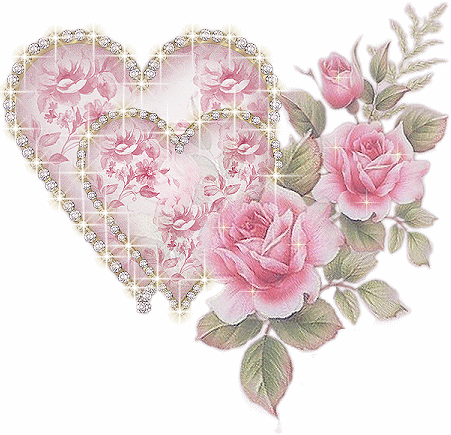 XIN CHÀO VÀ HẸN GẶP LẠI CÁC EM!
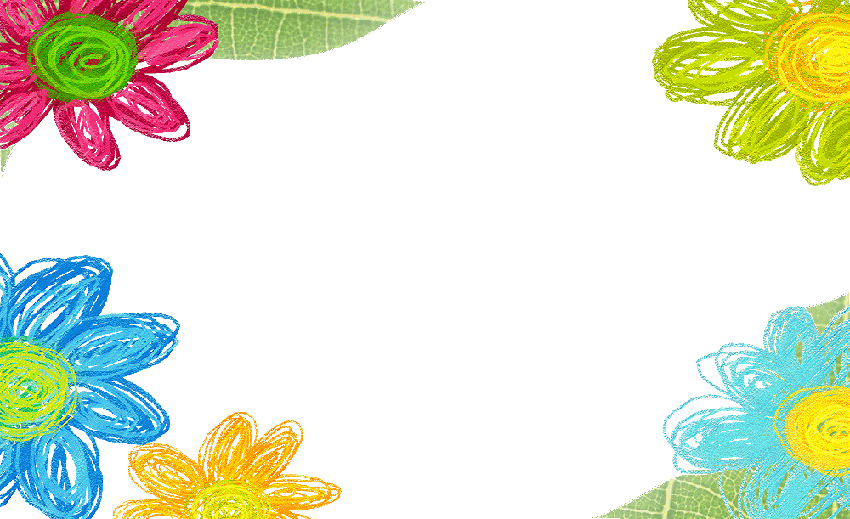